CADIC Clusters’ Pathways to Value
Patrick Humphreys
LSE
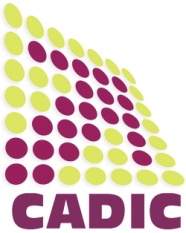 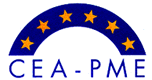 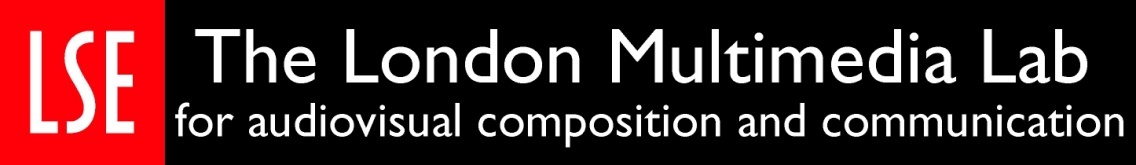 Evaluation Workshop in each Cluster
Evaluation Workshop must held be in each core country during first 2 weeks in June.

Results will be  presented in Deliverable D6 “1st Phase Evaluation Report”, due June 30th.

Key participants: Country Coach (CC), Cluster Facilitator (CF)+ Cluster Relation Manage (CM) from Catalyst SME. Desirable to include in the workshop  CM’s from other SME’s in the cluster

What to evaluate (not assess)? – “implemented CADIC framework in Core countries” (described in Deliverable D5)
Pathways to value opened up through cluster activities to date
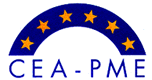 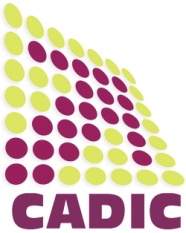 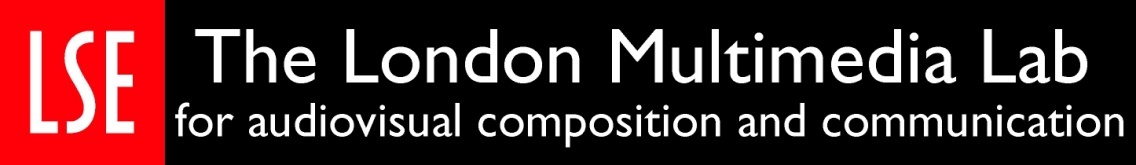 Demonstrating Pathways to ValueThe generic CADIC Framework for effective practice is expressed in 12 criteria:Each criterion indexes potential Pathways to Value, and helps to discover how those pathways are described in actual terms in the specific context of each CADIC cluster.
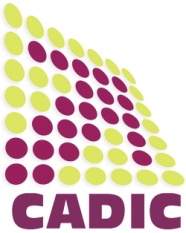 Pathway Status Within the Framework, five distinct markers are used to characterize the potential or actual use of each pathway in each Cluster’s situation
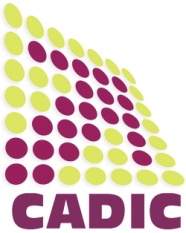 Evidence of Pathway Status
One of the five markers identified above is assigned to each pathway in evidence, according to our observations, and testimonies, and audiovisual stories created and collected within the Cluster and discussed by the participants in each Cluster’s CADIC phase 1 Evaluation workshop.
Each of the markers identifies the extent to which a Pathway to Value has been realized in relation to a specific criterion in the Framework for Effective Practice, as follows:
“Pathway to Value not within the scope for the particular Cluster” indicates that the specific criterion in the Framework for Effective Practice has not been considered in  the planning and implementation stages of the cluster’s activities. For example, in some of the Clusters active in CADIC phase 1, the criterion “Contribute towards regeneration of the local community/region” may not be in the scope because it was not part of the Cluster’s  initial  goals  and objectives.
In this case, the Pathway to Value has been identified as important for the cluster to try to implement, but during the planning or implementation phase the pathway goes off track, and thus there is no potential for the pathway to be fully realized within the current development perspective for the cluster.
Here, the Pathway to Value has been identified as important to the Cluster’s initial planning and implementation, and  remains on track in relation to activities carried out during CADIC phase 1. Initial actions are taken towards fulfilling the Pathway to Value, but it is not yet fully realized due to a number of potential factors. For instance, it might be due to the structure of the Cluster, the nature of the specific activities it prioritizes during CADIC phase 1, or due to time constraints.
Here, the Pathway to Value has been identified as important to the Cluster’s initial planning and implementation, and remains on track throughout phase 1. 
Significant activities are undertaken within the specific SME cluster that provide evidence   towards fully realizing the pathway.
Here, the Pathway to Value has been identified as important to the has been identified as important to the Cluster’s initial planning and implementation, and remains on track throughout CADIC  phase 1.  
By the end of Phase 1 (June 2012) the pathway has been fully realized in the specific SME Cluster and continues to be effective.
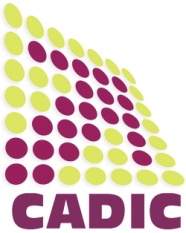 Cluster activity wave model
Intellectual capital flow within the cluster (due to the activity) is........